Budgetary Affairs, 24 Jan 2019
Referrals in this report:
Current and next FY budget (continuing).
Report on the distribution of raises given to administrators, faculty, and staff, respectively (note that this query is old enough that it was focused on FY 17/FY 18).
Other referrals:
What is System’s source for $260 million?  [Curator Steelman: “Some people are going to lose their jobs. There are going to be program cuts, but we’re going to get the money now for the investments this state needs…”] 
Enrollment numbers, Provost Marley shared enrollment is down by ~2%, and current FY budget impact.  
Cost of Chancellor’s recently announced scholarship programs (application fee waiver and scholarships)?
Report on the “big picture balance sheet”, with tracking of changes in each item. 
Not referred but discussed = PhD tuition remission; different committee at work
Crystal Ball Budget
Expect flat MO budget for universities next year (~34% of S&T revenue, ~$50 million)
May withholding possible, tax returns uncertain, 3-7% withhold rumored
Eventually, a recession, funding form state will be cut
Meanwhile revenue growth will trigger additional tax cut
How to increase $:
Better market reputation, towards
More out-of-state
More non-thesis MS
Raises, FY 18 (Sept 2017 raises) & FY 19
Administrator > ‘Global Grade 13’?

Faculty Senate Officers suggested:
	= 	Chancellor, Vice Chancellor, Assistant/Associate Chancellor, 		Provost, Vice Provost, Assistant/Associate Provost, 		Registrar, CIO, CDO, Exec Dir of Marketing & Communications,		Dean, Associate Dean

Not included:
Department Chair (22 positions now, incl. 2 unpaid)
Director IV, III, II, I and similar (79 positions)
Administrators above grade 13
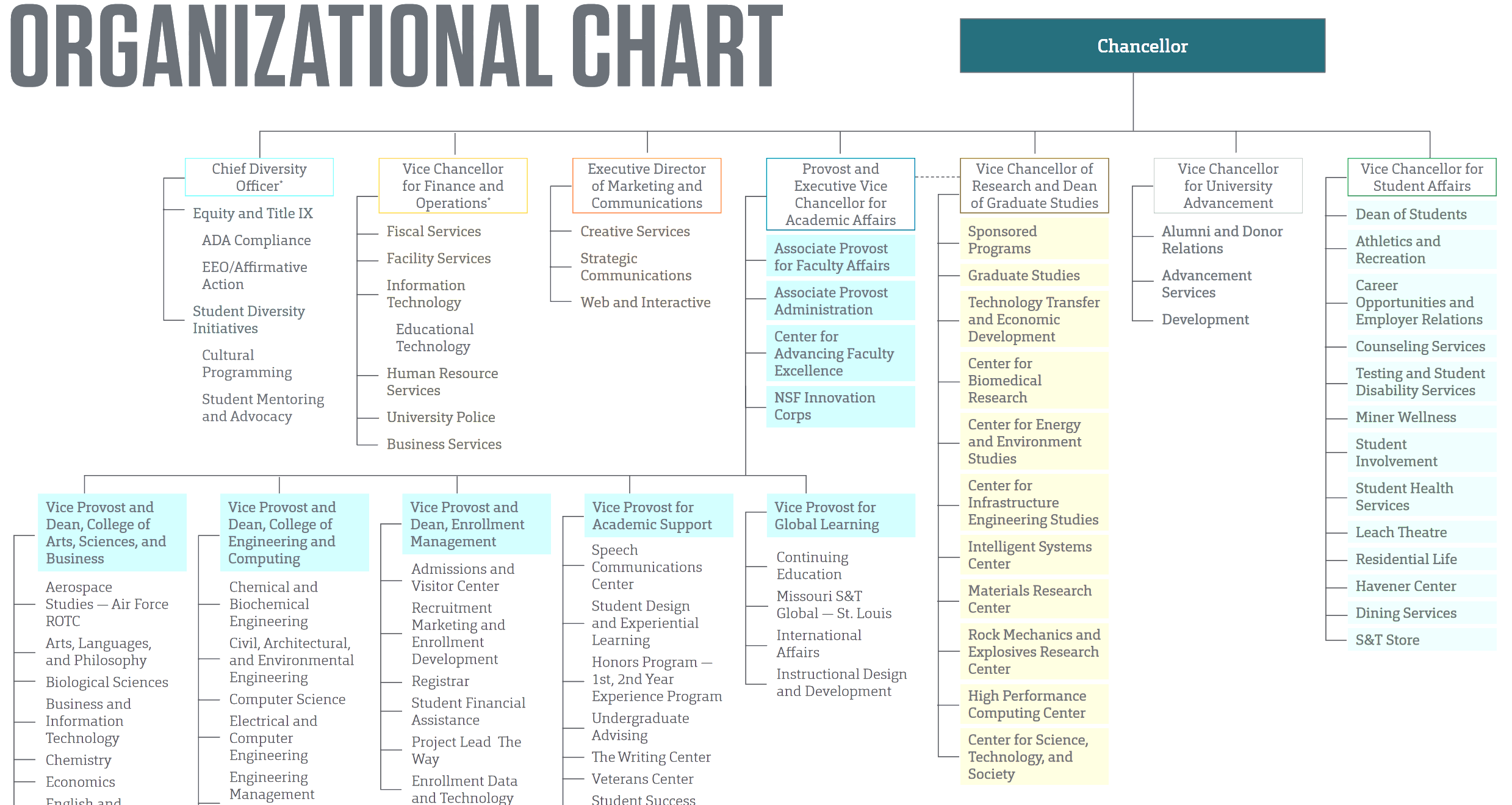 Administrators per FS officers
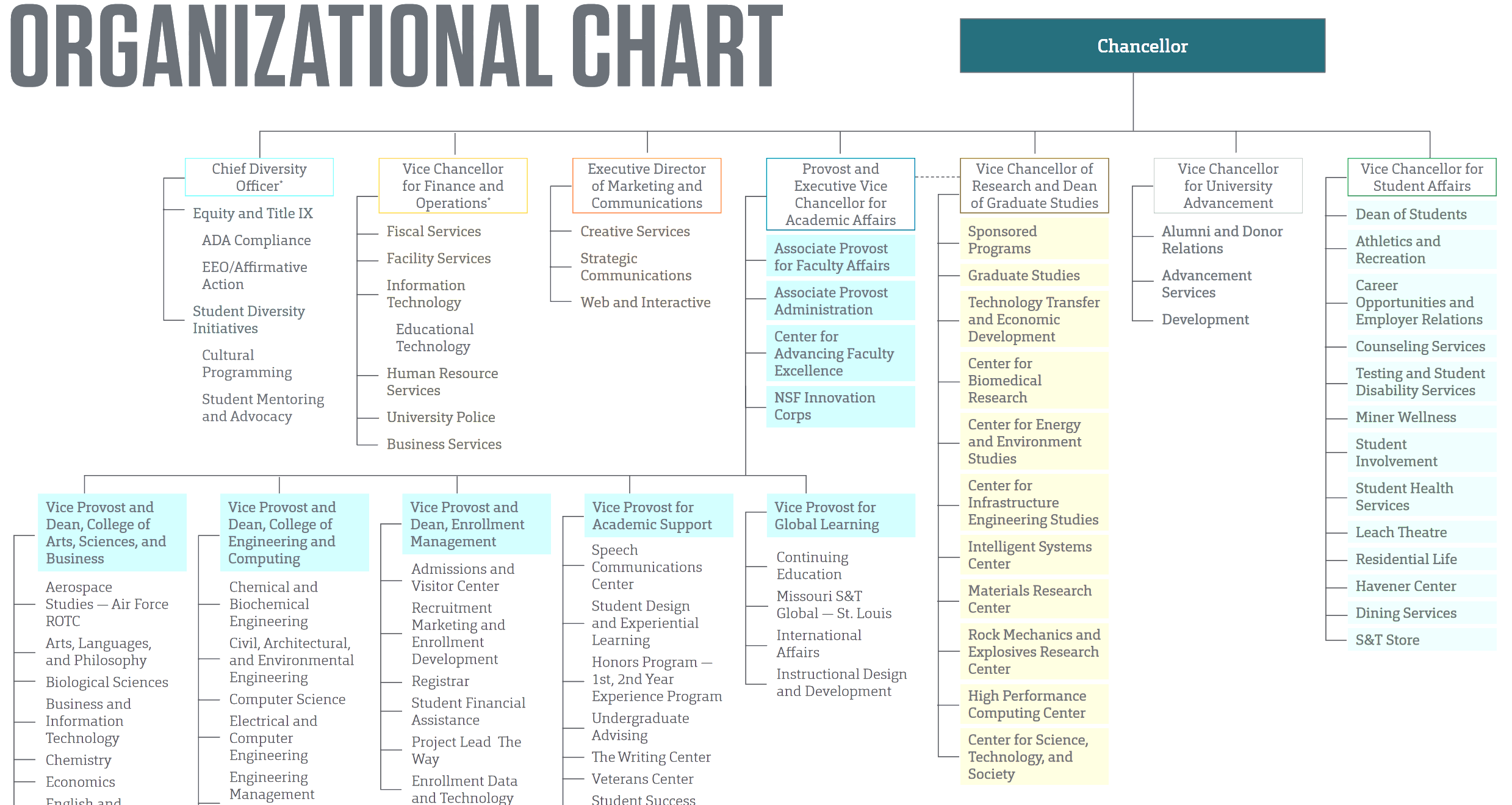 “Faculty” is nowhere defined
In this report (342 people):
Curator’s Distinguished Professor
Curator’s Distinguished Teaching Professor
Professor, Research Professor, Teaching Professor
Associate Professor, Associate Research Professor, Associate Teaching Professor
Assistant Professor, Assistant Research Professor, Assistant Teaching Professor

F&O suggested all in job area Teaching and Research, add 12 people: Lecturer, Librarian, Program Director, Teaching Fellow
Arguable and Hinky
Raises calculated as 1 Sept compared to 1 Sept prior year, not total pay over one year compared to prior year
Market adjustments/retention packages are not raises
Not promotions ($3/6k and $5/10k), post-tenure review awards ($5k)
Temporary pay increase for administrative duties = +10%  (Yes, -10% when out, but one negotiated permanent increase)
Admin is 12-month, faculty is 9-month w/o summer; value comparisons not appropriate
One faculty member 20.1% increase, President Choi personally interested and approved
One administrator TPI of 9% in Sep, then TPI of 15% in Dec
FY 18 Raises in excess of 0%
If ‘raise’ = new budget funds, nobody
 
0 of 16 (0%) Admin 
29 total positions, 8 turned over, created 2 new aVC
% additional duteis: 4.55a 
% position changes/equity: 19.86e, 32.28, 15.80, 16.65
7/14 (50%) Chairs 
19 total paid positions (+2 ROTC not), ~5 turned over (Why not 22?  New department)
% “raises”: 14, 1.9, 3.0+2.7j, 8.8+2.1j; 2.82, 0.29, 12.7, 0.01
34/335 (10%) Faculty 
Increases in 12 of 19 departments 
% raises: 1.2, 0.9j, [4.1e, 4.3e,] [1.9e, 3.1e, 3.4e,] [0.45, 0.58, 1.07, 0.47, 0.97,] [2.77, 3.44, 0.53, 0.49,] [0.22, 1.15,] 0.86, [2.43, 0.60,] [0.40, 0.31, 0.35, 2.23,] [3.04, 4.55, 0.46, 2.41, 1.40, 2.23, 1.15, 1.16,] 1.4
% raises:  4.55, 4.3e, 4.1e, 3.44, 3.4e, 3.1e, 3.04, 2.77, 2.43, 2.41, 2.23, 2.23, 1.9e, 1.40, 1.40, 1.20, 1.16, 1.16, 1.15, 1.07; 0.97, 0.9j, 0.86, 0.60, 0.58, 0.53, 0.49, 0.47, 0.46, 0.45, 0.40, 0.35, 0.31, 0.22
365 =202 (CEC) +164 (CASB) total positions, ~30 turned over

	a = additional duties, not 10%
	j = Jan 2018 raise
	e = equity
	Bracket: one dep’t
FY 19 Faculty Raises
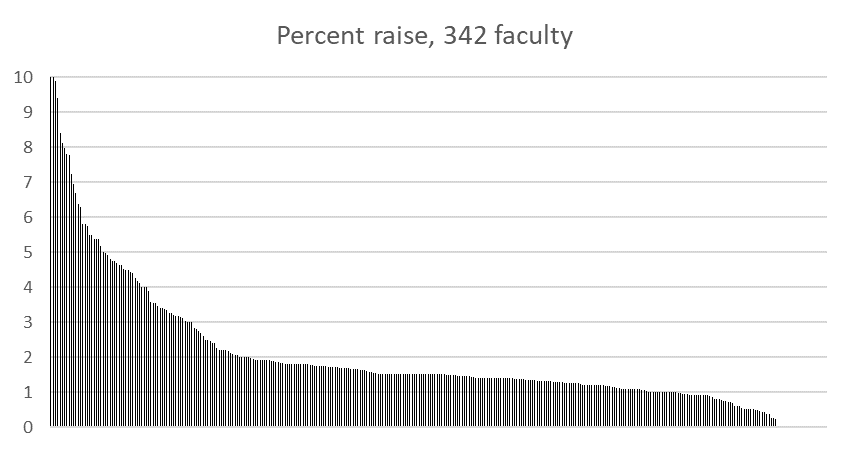 Percent raise
Average = 2.02%
Median = 1.50%
22 Faculty, 
6.4%, at zero
FY 19 Faculty Raises
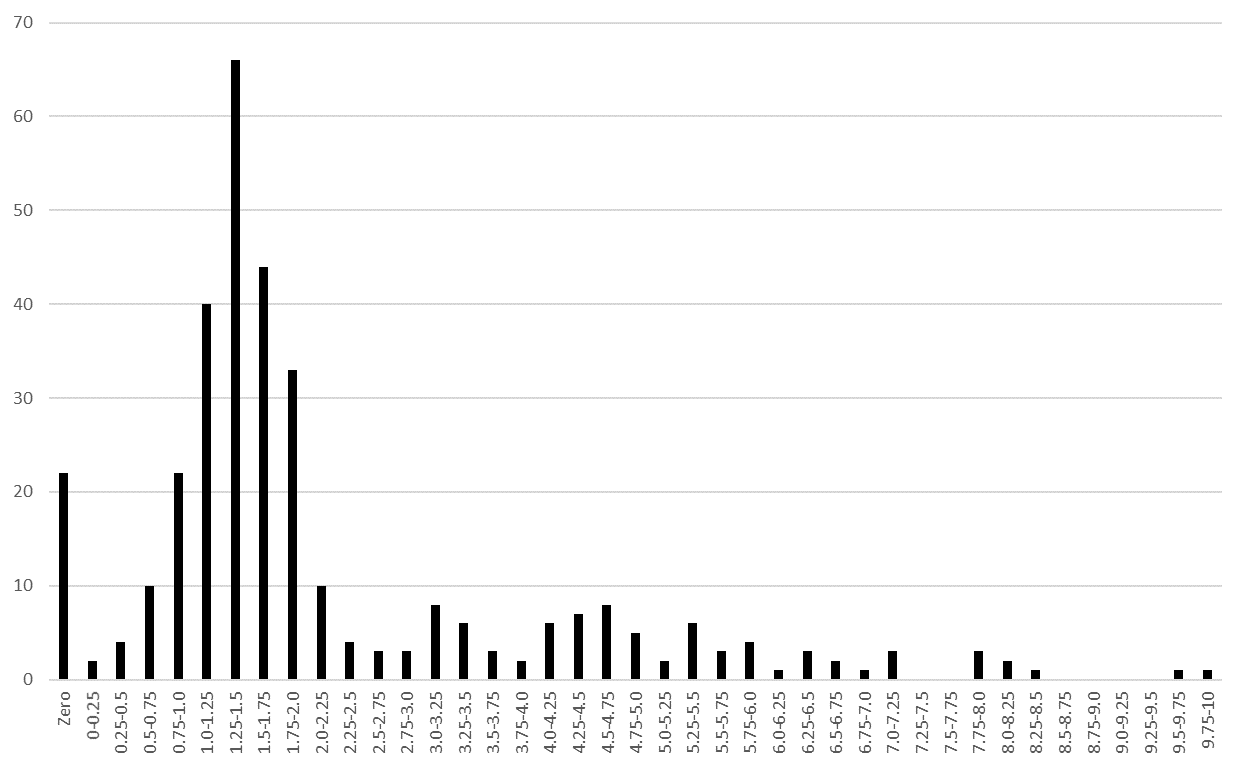 Count
FY 19 Administrator Raises
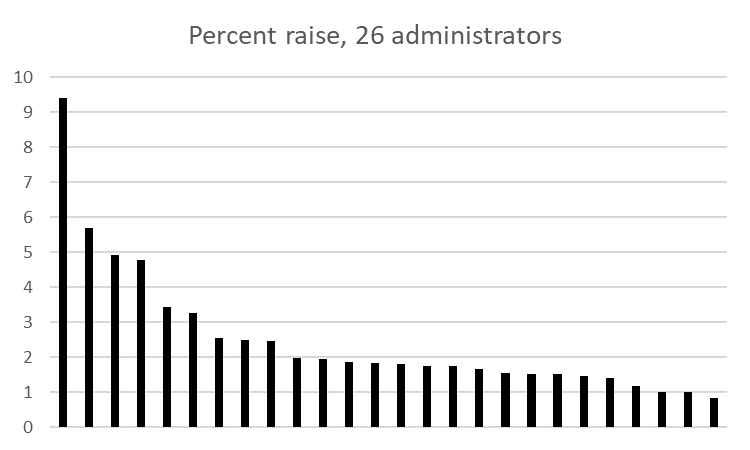 Average = 2.49%
Median = 1.81%
Percent raise
No administrators
at zero
FY 19 Administrator Raises
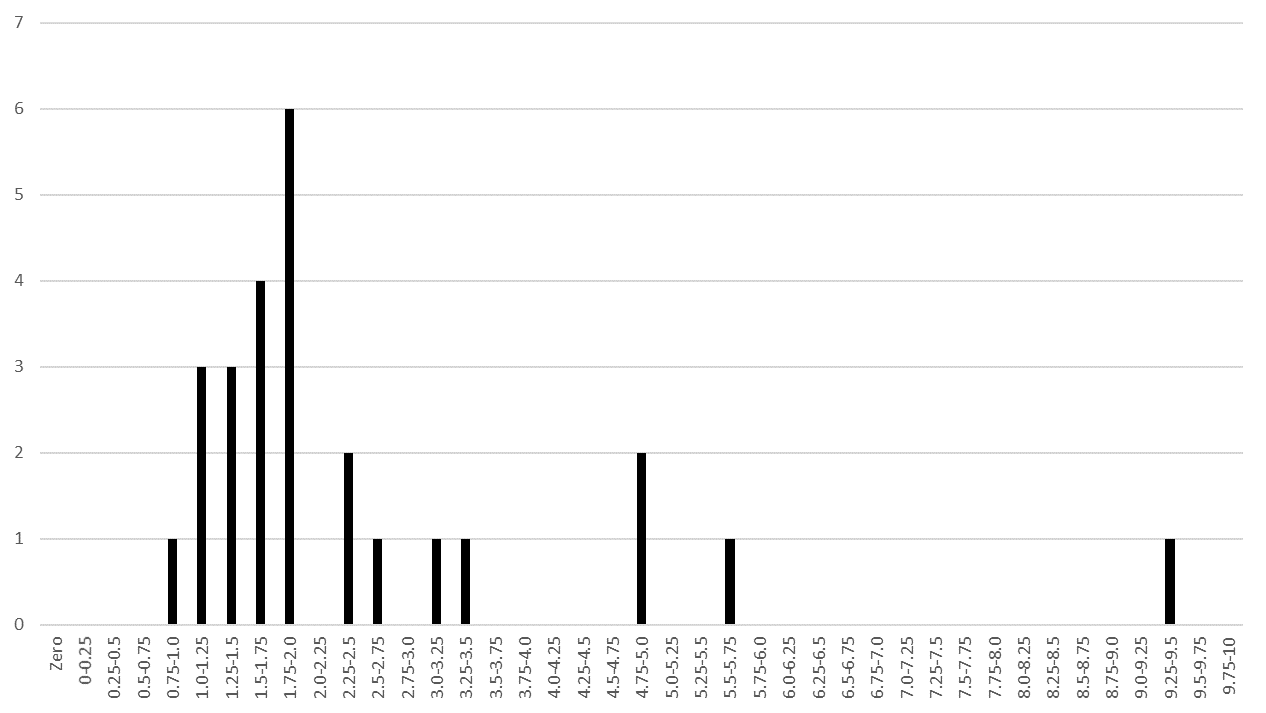 Count
Comparison
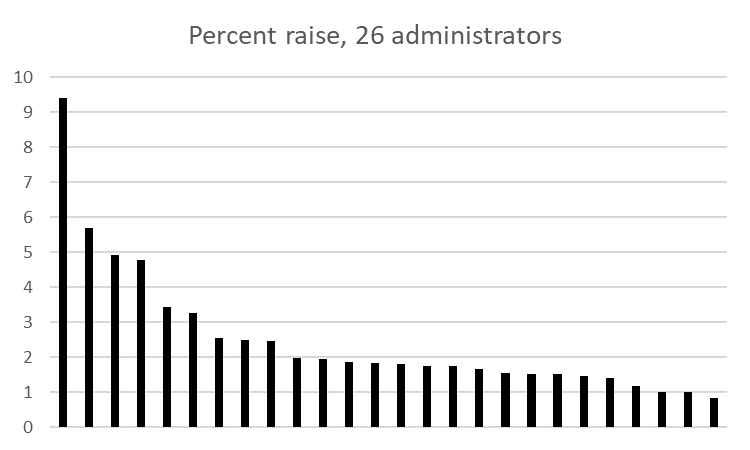 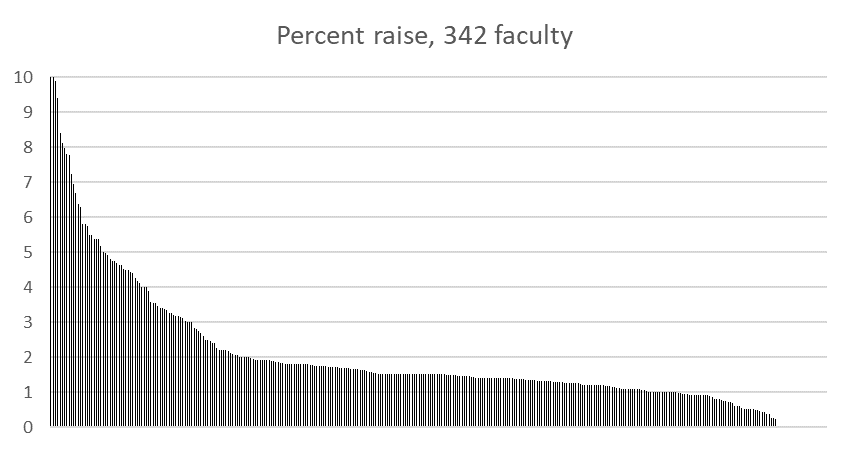 Percent raise
Average = 2.02%
Median = 1.50%
Average = 2.49%
Median = 1.81%
Comparison
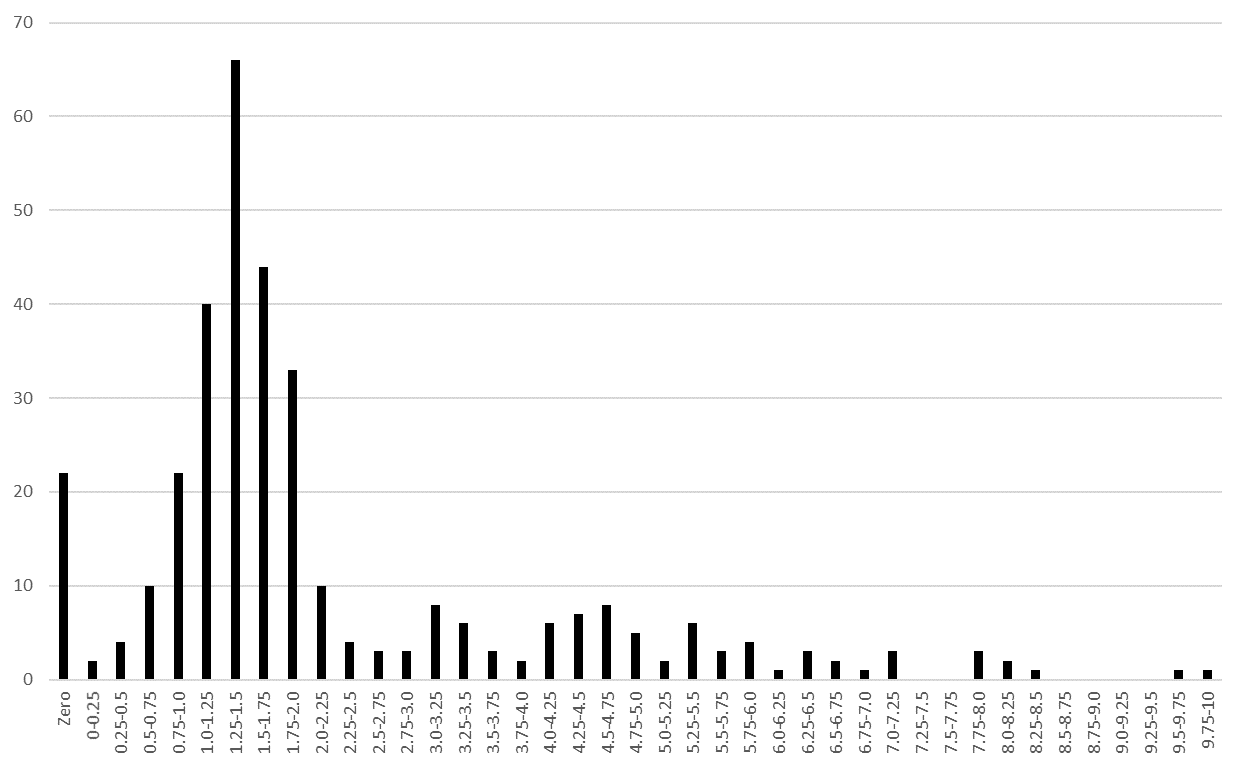 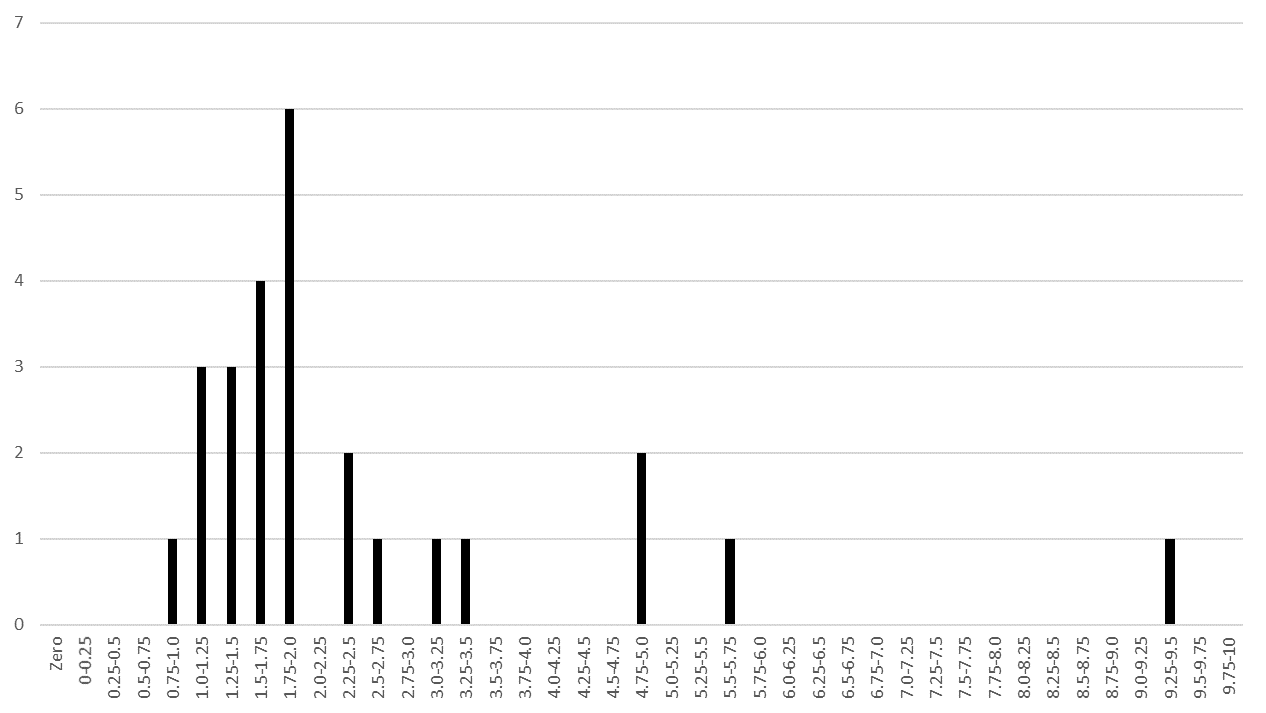 Count (different scales)
Percent raise
Pay Increases for Continuing EmployeesF&O provided.  46 administrators
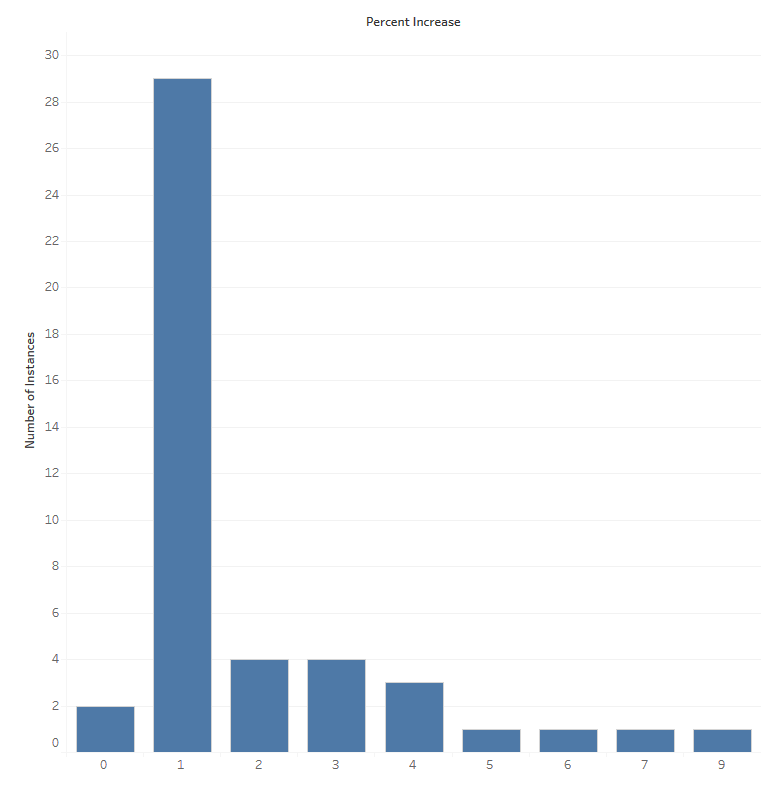 Pay Increases for Continuing EmployeesF&O provided.  46 administrators, 384 faculty (but the 22 at zero not included)
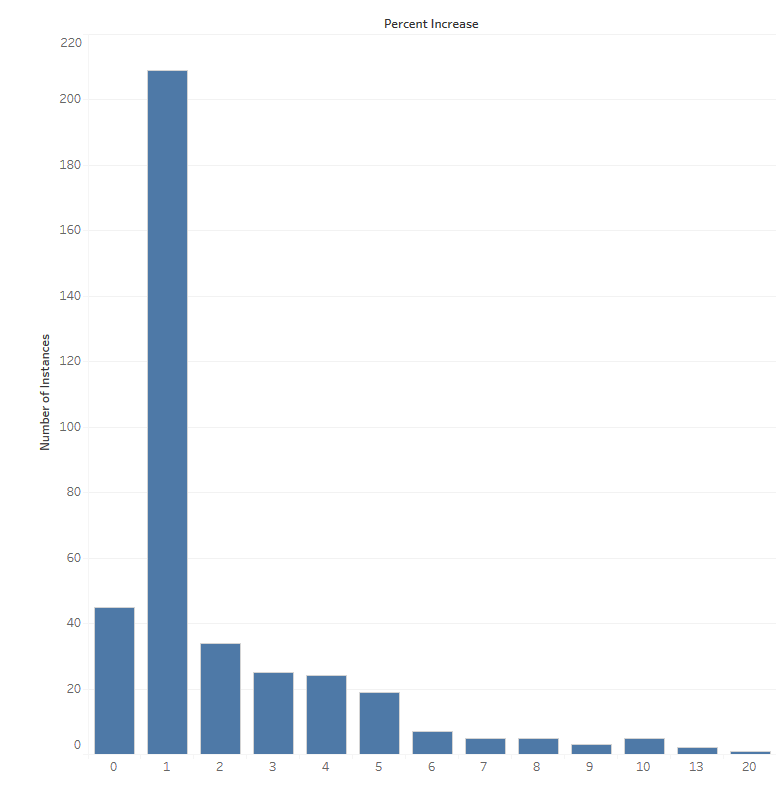 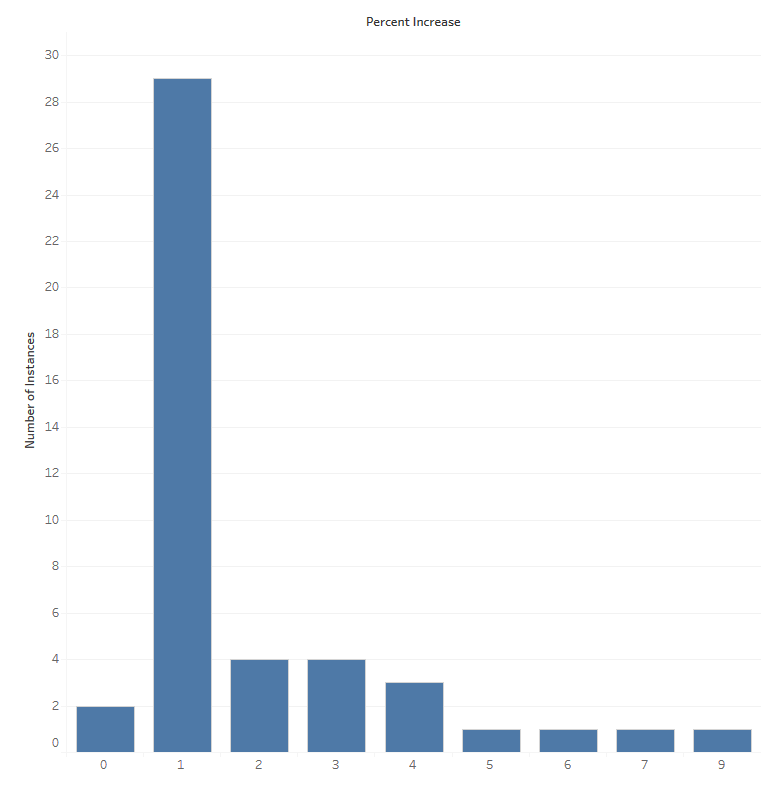 Pay Increases for Continuing EmployeesF&O provided.  46 administrators, 384 faculty (but the 22 at zero not included), 734 staff
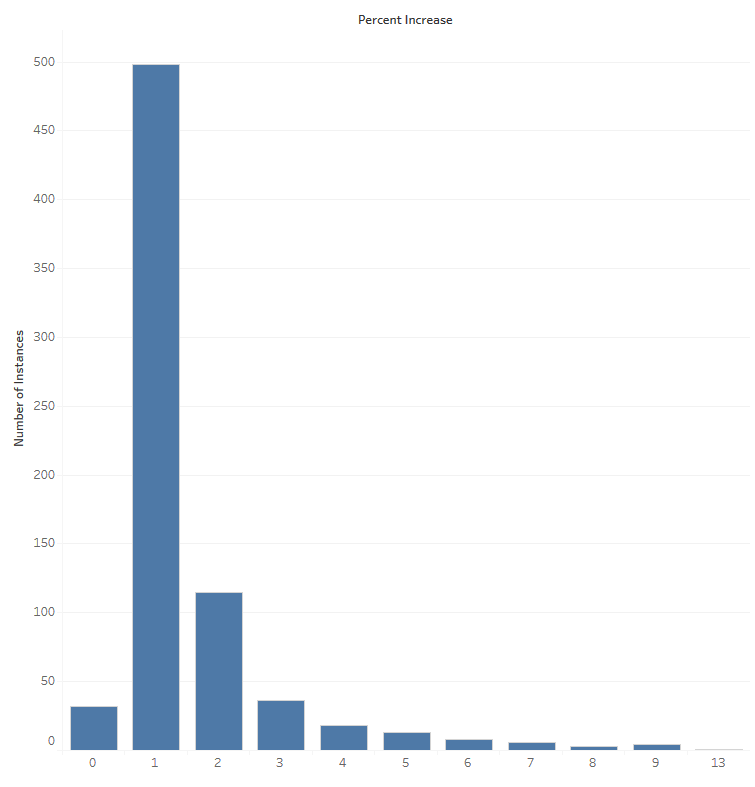 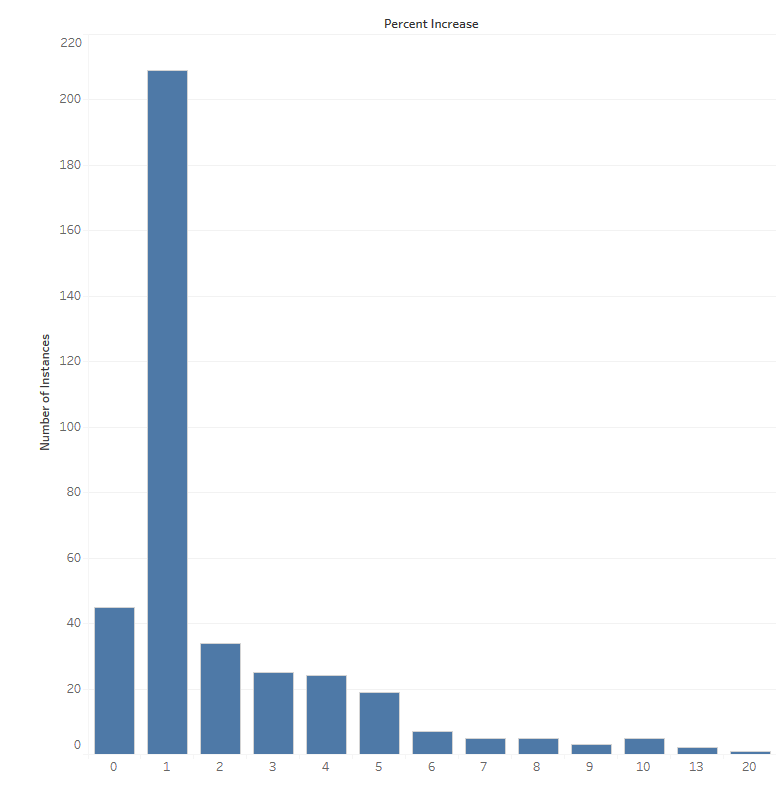 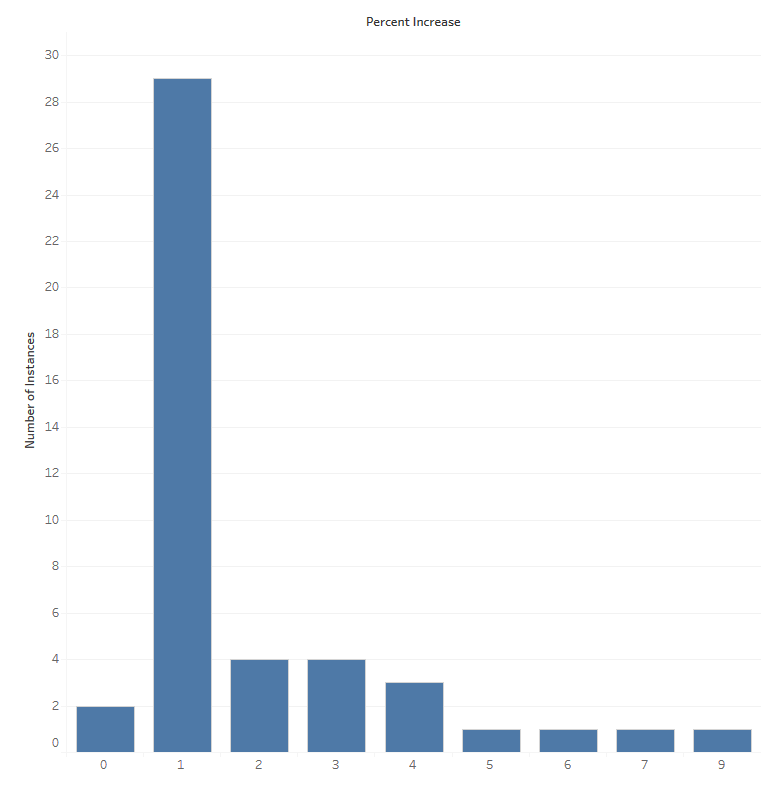